Проект программы организации игровой деятельности детей старшего дошкольного возраста
Сюжетно – ролевая игра «Пикник на природе»
Разработчики: 
Солдатова Елена Леонидовна, воспитатель, МДОУ «Детский сад № 97»
Чехранова Ольга Владимировна, воспитатель, МДОУ «Детский сад № 97»
Ярославль, 2022 г.
Актуальность
Дети вместе с родителями любят проводить время  на природе, поэтому проигрывая знакомые ситуации, они расширяют и закрепляют представления о правилах поведения на природе и учатся соблюдать их.
Игра помогает выработать у детей основы экологических знаний, формировать навыки позитивного общения и доброжелательного отношения друг к другу.
Вид игры: сюжетно - ролеваяПримерный срок реализации Программы: весеннее – летний период
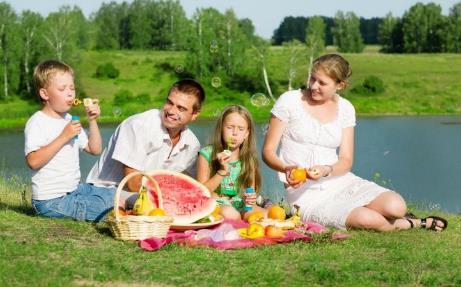 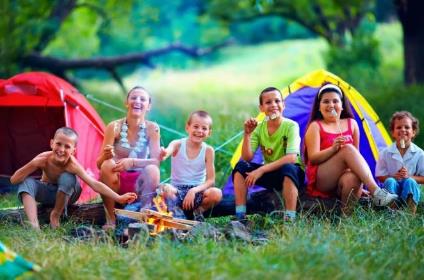 Цель:
развитие творческой инициативы дошкольников в сюжетно – ролевой игре;
воспитание бережного отношения к природе
Задачи:
формировать умения, самостоятельно распределять роли и действовать в соответствии с ними;
способствовать построению игры на основе совместного со сверстниками сюжето - сложения;
поддерживать детей в создании и преобразовании игрового пространства;
развивать навыки позитивного общения детей и доброжелательного отношения друг к другу;
закреплять основы  экологической культуры
Планируемые результаты
В результате реализации Программы дети 
умеют  самостоятельно организовывать сюжетно – ролевые игры: распределяют роли и действуют в соответствии с ними, самостоятельно делают необходимые постройки и атрибуты;
действуют согласованно, объединяются в подгруппы для проведения игры;
по желанию расширяют понравившийся сюжет;
получили представления о правилах поведения на природе, отображают в игре знания об окружающей жизни
Диагностика развития игровой деятельностиВ ходе бесед, дидактических игр выявили уровень представлений детей по данной теме.Тематические беседы: «Как я с семьей ездил на пикник»,                                         «Как я с папой ездил на рыбалку»,                                         «Как я помогала маме собираться на пикник»Дидактические игры: «Кому что нужно для работы и отдыха»,                                      «Кто где работает?»                                     «Кто живет в лесу?»Рассматривание иллюстраций «Отдых на берегу озера»,                                                      «Пикник»Игры – ситуации: «Я помогаю маме»,                                «Мы всей семьей едем  на автобусе (машине)»,                                «Я и мама покупаем продукты в магазине»
Обогащение опыта детейБеседы: «Правила поведения на природе»,                «Опасности у водоемов»,                «Бережем лес от пожара»,                «Чистый лес полон сказок и чудес»Дидактические игры: «Сложи костер» (на прогулке),                                     «Хорошо – плохо»,                                     «Построй жилище»,                                     «Первая медицинская помощь»
Информационные ресурсы
Краснощекова, Н.В. Сюжетно-ролевые игры для детей дошкольного возраста /Н.В. Краснощекова. - Ростов-на-Дону: Феникс, 2008
Михайленко Н. Я. Организация сюжетной игры в детском саду / Н. Я. Михайленко, Н. А.Короткова - М.: ГНОМ и Д, 2000
Эльконин Д. Б. Психология игры. - М.: Педагогика, 1978.
Сайт для воспитателей маам. ру, дошколёнок ру
Сюжетно – ролевая игра «Пикник на природе»Играют дети подготовительной группы
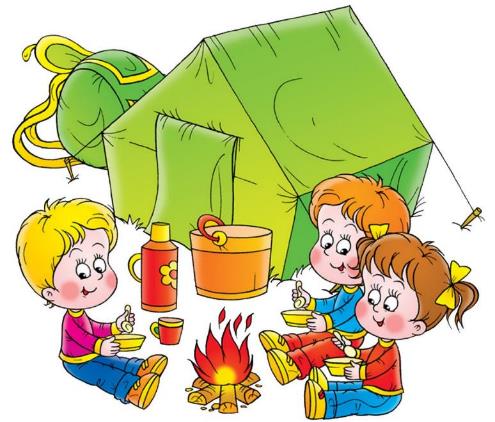 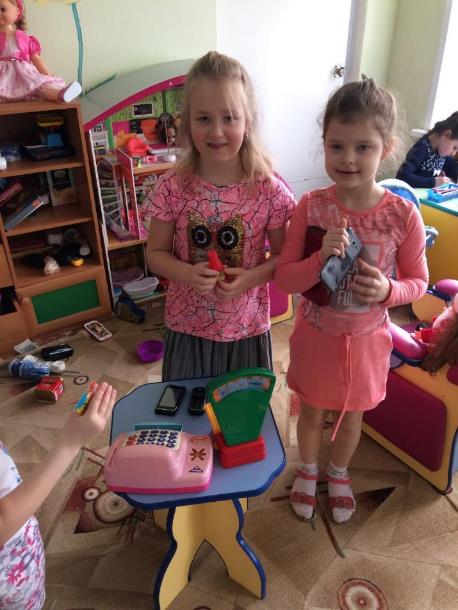 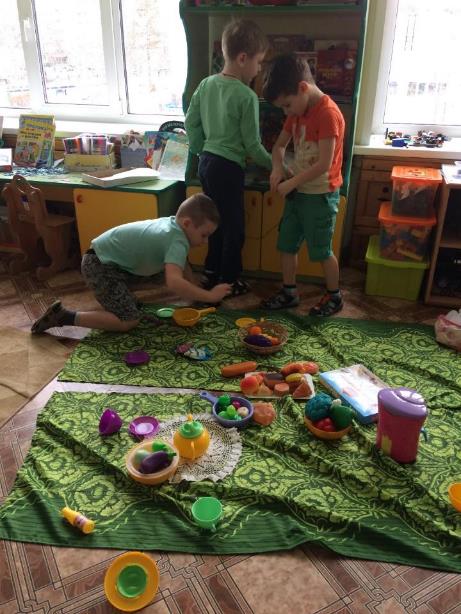 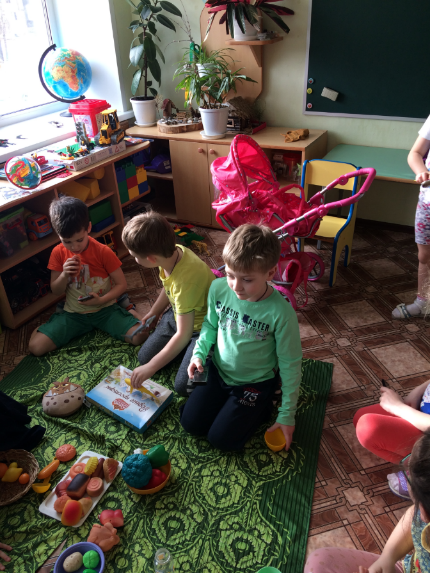 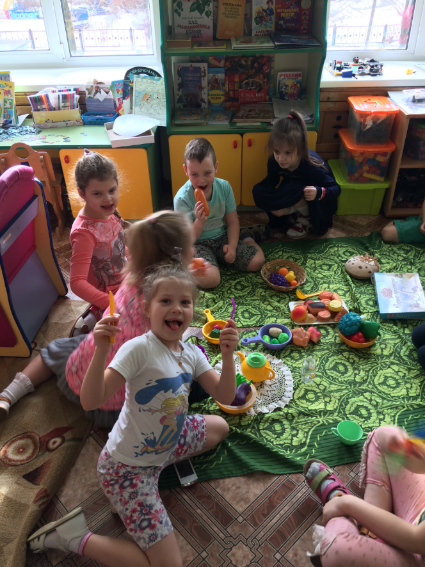 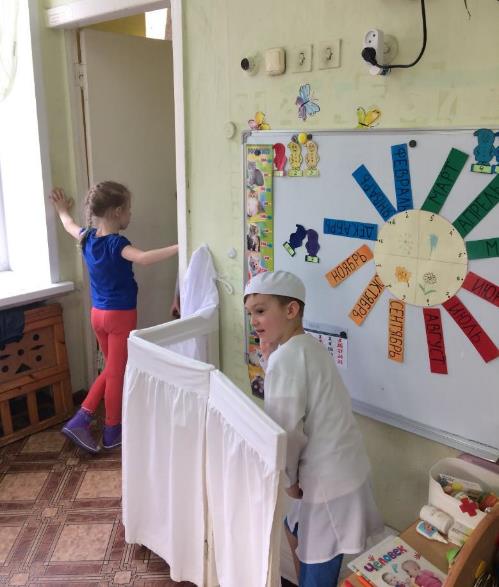 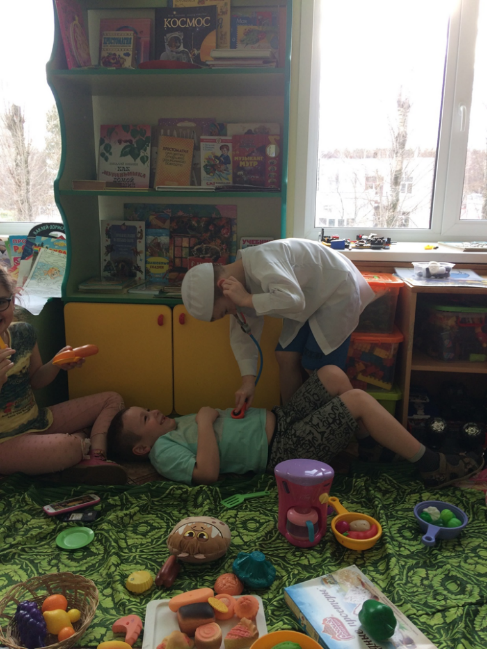 Благодарим за внимание!
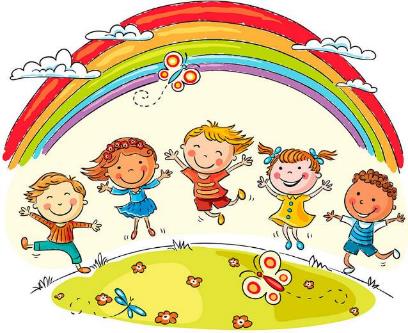